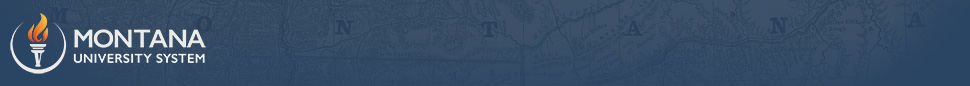 2022-2023 Annual Dual Enrollment ReportOffice of the Commissioner of Higher Education
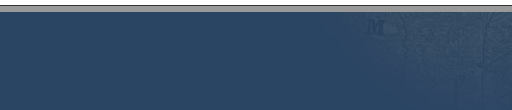 Chase Stahl, Data Specialist
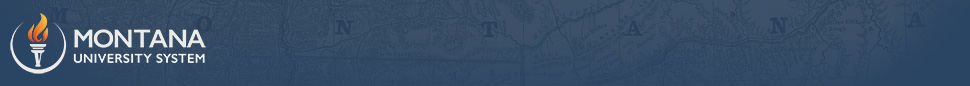 Dual Enrollment Count by Year
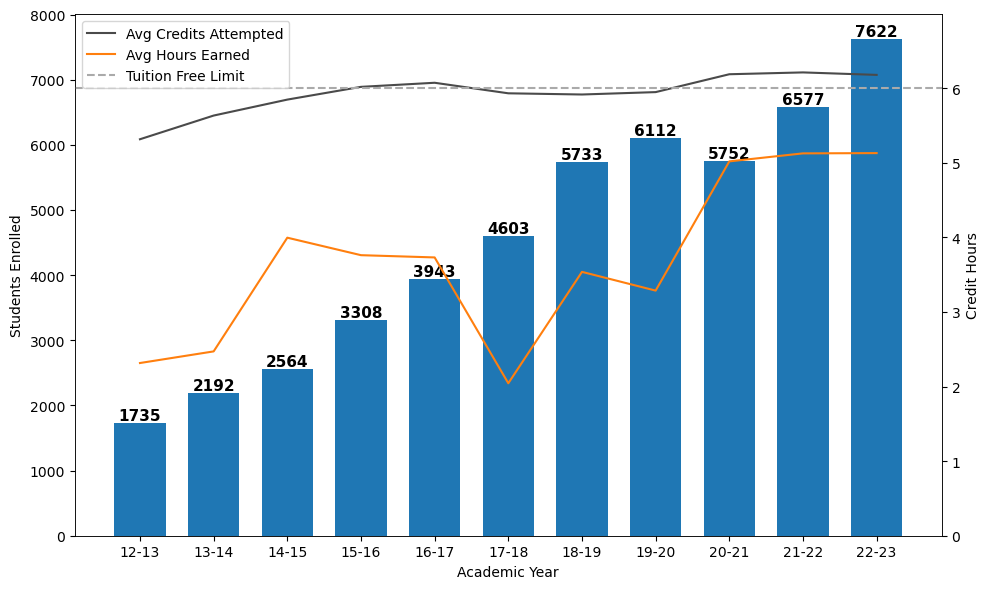 16.4% enrollment growth per year
15.9% increase from 2021-22
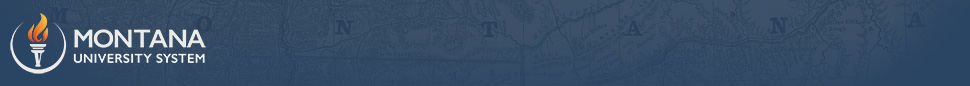 CTE Dual Enrollment Count by Year
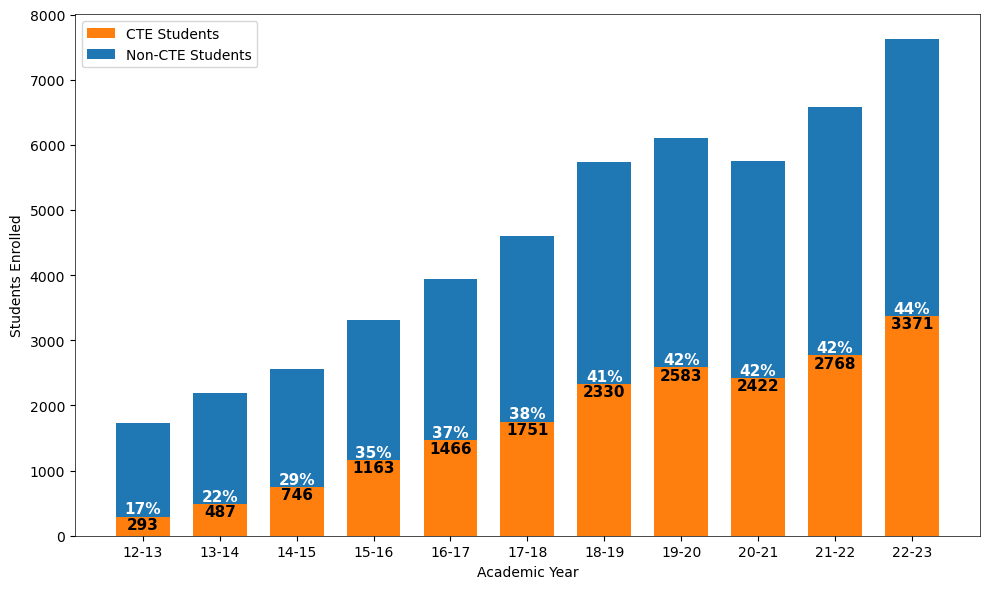 15.5% CTE growth per year since 2016-17
21.8% increase from 2021-22
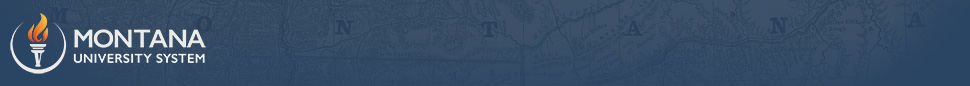 Dual Enrollment Count by MHSAA Class
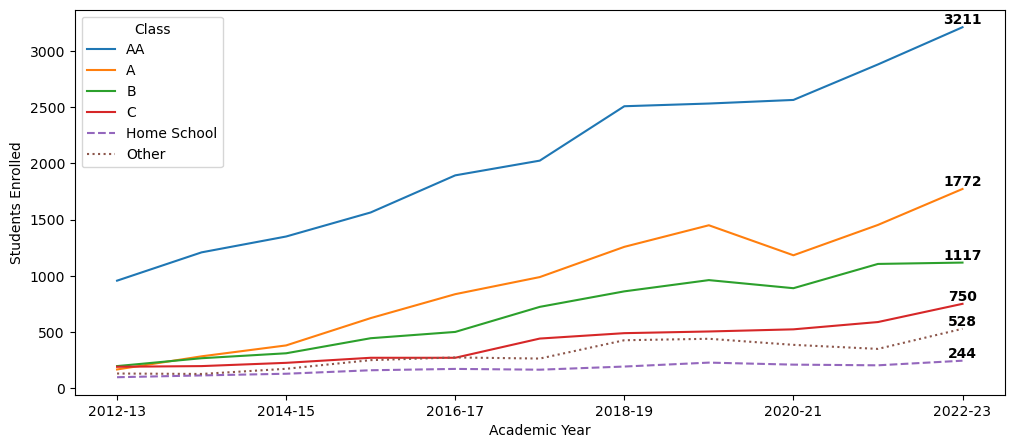 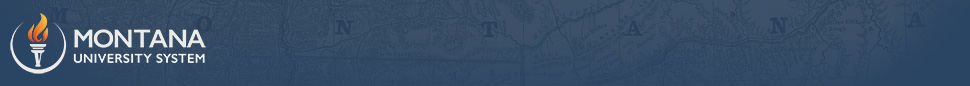 Increasing Share of MT High Schools Participating in Dual Enrollment
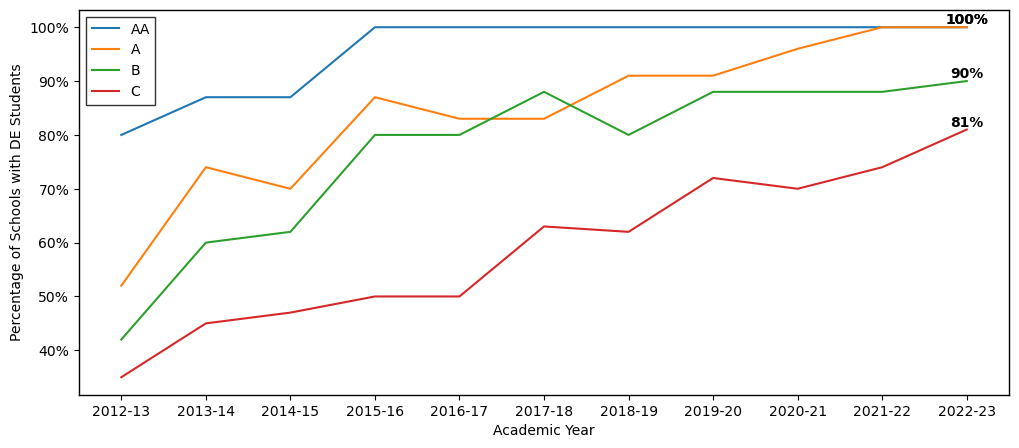 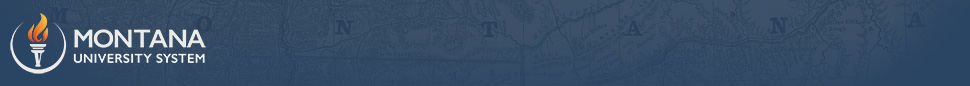 Dual Enrollment Count by County
Number displayed = total dual enrollment students
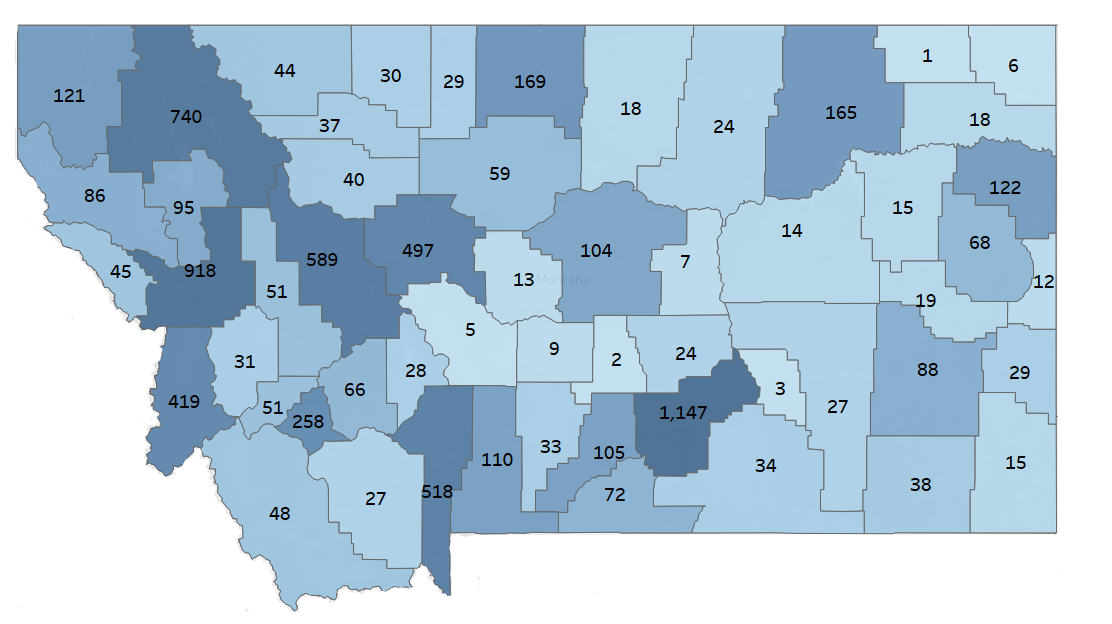 Every county had at least one student participate in DE in 2022-23
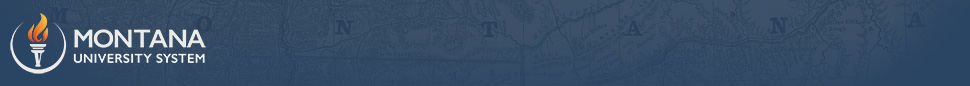 Participation Rates by County
Participation Rates = total public dual enrollment students / total public high school junior and seniors
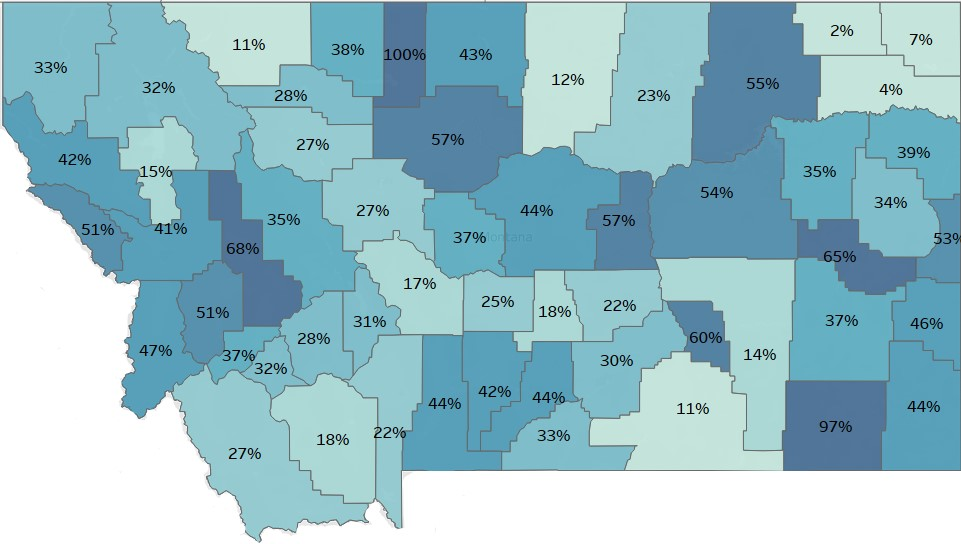 31% of MT public high school junior and seniors participated in DE in 2022-23
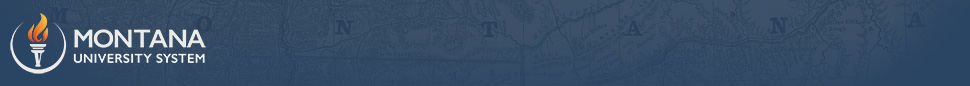 Dual Enrollment Participation by Region
Participation rates = total public dual enrollment students / total public high school junior and seniors
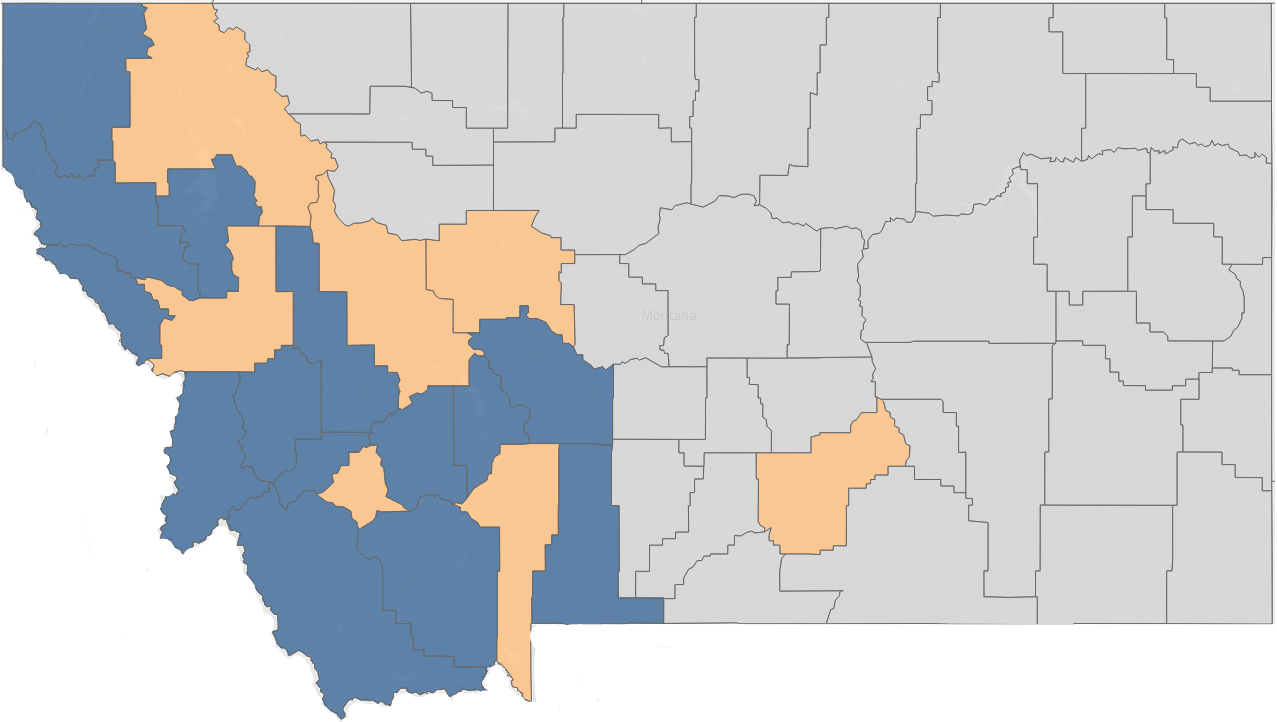 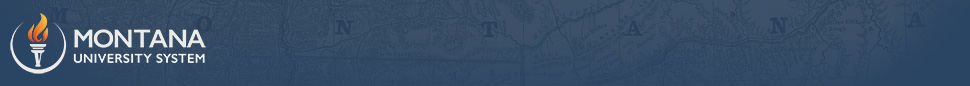 Participation and Matriculation Rates
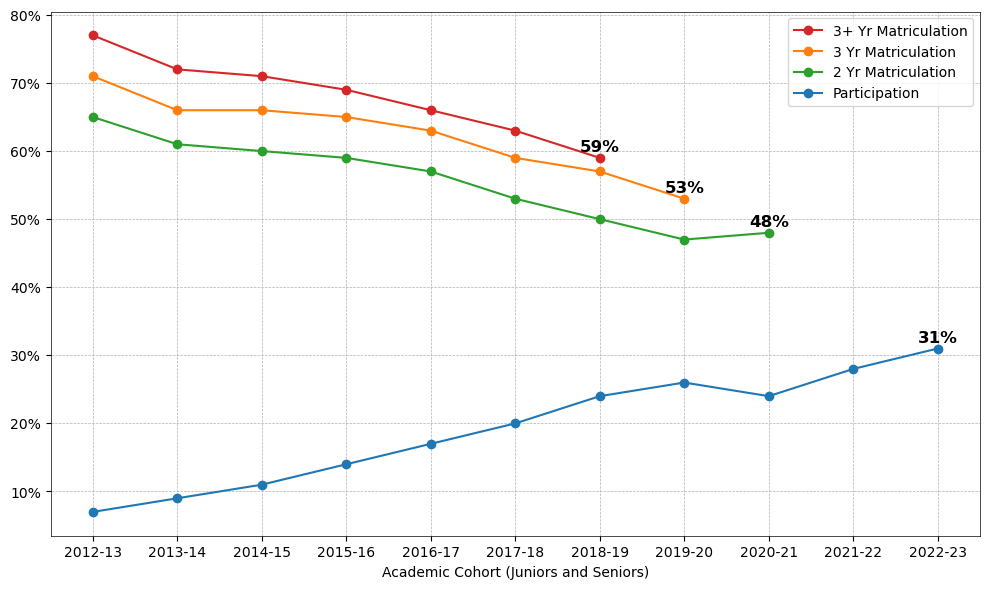 89% of matriculated DE students enrolled within 2 years
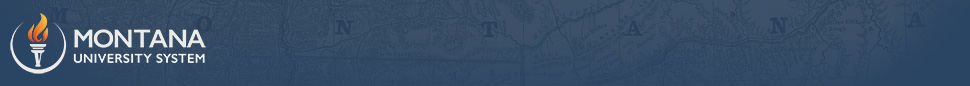 Dual Enrollment Students in the MUS by Year
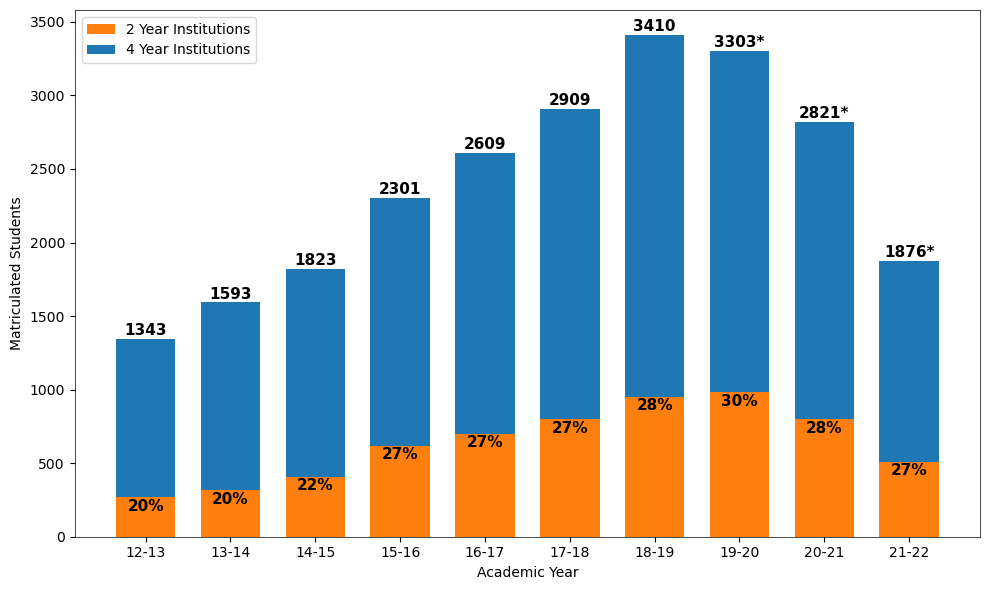 16.9% matriculation growth per year from 2012-13 to 2018-19
* asterisk indicates expected increase
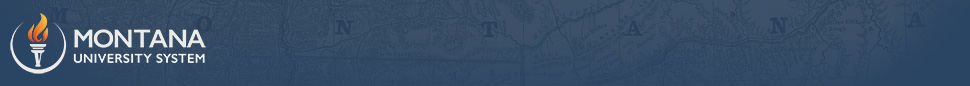 Dual Enrollment Coursework
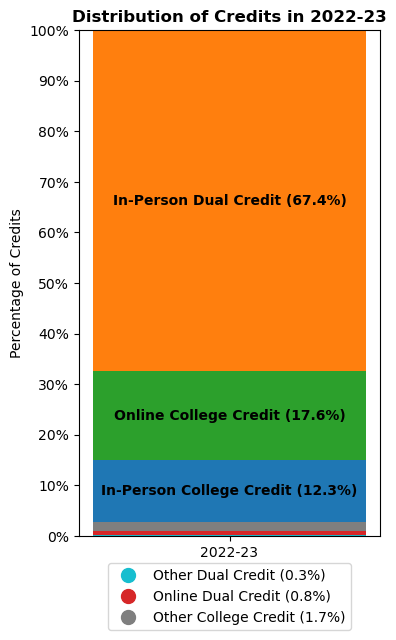 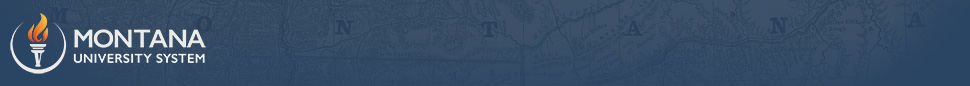 Key Takeaways
16% dual enrollment growth rate per year – record enrollment

44% of students have taken CTE classified courses – record enrollment

Consistent growth in Class B & C high schools

87% of MHSAA HS offer dual enrollment
88% is the national average (Dept. of Ed.)

31% statewide DE participation in public schools – record participation
34% is the national average (Dept. of Ed.)

Roughly 59% of all DE students matriculate into the MUS

67% of DE credits are taken as dual credit and in-person at the high school